Policy Actions for affordable housing in Latviamain FINDINGS
Isabell Koske, Deputy Director, Country Studies Branch, OECD Economics Department 
Willem Adema, Senior Economist, OECD Directorate for Employment, Labour & Social Affairs

Launch of the OECD report, Policy Actions for Affordable Housing in Latvia
17 June 2020
Housing Assessment in latvia
Latvia is a country of homeowners, with few renters: Seven out of ten Latvian households own their home outright.
Share of households in different tenure types, in percent, 2018 or latest year
LATVIA
Note: Tenants renting at subsidized rent are lumped together with tenants renting at private rent in Australia, Canada, Chile, Denmark, Mexico, the Netherlands and the United States, and are not capturing the full extent of coverage in Sweden due to data limitations.
Source: OECD Affordable Housing Database, Indicator HM1.3. OECD calculations based on European Union Statistics on Income and Living Conditions (EU SILC) survey 2018 except for Ireland, the Slovak Republic, and the United Kingdom (2017), and Iceland (2016); the Household, Income and Labour Dynamics Survey (HILDA) for Australia (2017); the Canada Income Survey (CIS) for Canada (2016); Encuesta de Caracterización Socioeconómica Nacional (CASEN) for Chile (2017); the Korean Housing Survey (2017); Encuesta Nacional de Ingresos y Gastos de los Hogares (ENIGH) for Mexico (2016); American Community Survey (ACS) for the United States (2016).
[Speaker Notes: Like many former Communist countries in Central and Eastern Europe, home ownership is by far the dominant tenure in the Latvian housing market. 
Just over 7 out of 10 Latvian households live in housing that is owned outright (e.g. without an outstanding mortgage or housing loan), which is well above the OECD average of just under 43% 
Fewer than 9% of Latvian households live in owner-occupied housing with a mortgage, which is significantly lower than the OECD average of almost 25%. 
Meanwhile, Latvia’s rental market, consisting of both private and subsidised rentals, is very small from an international perspective, representing around 12% of all household tenures; the rental housing makes up on average 28% of housing tenure in the OECD. 
There is a sizeable “shadow” rental market in Latvia (European Commission, 2019[1]), whereby apartments are let without paying rental income tax and/or in absence of formal contracts though there are no data to indicate the size of this segment of the market.  
Lithuania, the Slovak Republic, Hungary, Poland, Slovenia and Estonia have a broadly similar housing tenure structure.]
Housing expenditure is not high in international comparison: Latvian households spend just below the OECD average on housing costs.
Share of final household consumption expenditure spent on housing, water, electricity, gas and other fuels in OECD countries, 2018 or latest year
OECD-30 average, 23%
LATVIA, 21%
Note: Data cover final consumption expenditure of households on the territory, only. Data for Australia, Greece, Mexico and Norway refer to 2017.
Source: OECD National Accounts Database, http://www.oecd.org/sdd/na/.
[Speaker Notes: On average, Latvian households do not spend a lot on housing costs:
Spending on housing and utilities makes up about 21% of final consumption in Latvia
Compared to OECD avg of around 23%]
Few Latvian households are “overburdened” by housing costs – that is, spend more than 40% of disposable income on housing.
Share of population spending more than 40% of disposable income on mortgage and rent, and on total housing costs, OECD countries, 2018
OECD-Europe average
LATVIA
Note: "Total housing costs" refer to mortgage and rent payments, mandatory services and charges, regular maintenance and repair, taxes and the costs of utilities. "Mortgage and rent" includes both mortgage principal repayments and mortgage interest payments. Mortgage and rent payments and household disposable are all gross of (i.e. include) any housing allowances received by the household. No data on mortgage principal repayments available for Denmark due to data limitations. Data for the Slovak Republic refer to 2015, for Switzerland to 2016, and for Ireland and the United Kingdom to 2017.
Source: OECD calculations based on European Union Statistics on Income and Living Conditions (EU SILC) survey, https://ec.europa.eu/eurostat/web/microdata/european-union-statistics-on-income-and-living-conditions
[Speaker Notes: And few households in Latvia are “overburdened” by housing costs – that is, they spend more than 40% of their disposable income on housing.

Indeed, in 2018, less than 1% (0.4%) of the total Latvian population spent more than 40% of their disposable income on mortgage or rent. 

This is far below the average for OECD countries in Europe (4%). 

The Latvian overburden rate increases once other housing expenditures (e.g. mandatory services and charges, regular maintenance and repair, taxes, and utilities) are factored in, but still remains lower than the OECD-Europe average. 
In 2018, 7.5% of Latvians were overburdened on total housing costs, compared to an OECD-Europe average of 11.8%.]
Housing quality is a challenge for many: A quarter of low-income Latvian households live in housing without basic facilities.
Share of poor households (below 50% of median equivalised disposable income) without exclusive use of indoor flushing toilet, in percent, 2010 and 2017 or latest available year
LATVIA
LATVIA
OECD average
OECD AVERAGE
Note: 1. No estimates available for Australia, Canada, Japan, New Zealand and Turkey due to data limitations.  2. Poor households are households with equivalised disposable income below 50% of the median country income. In Chile, Mexico, Korea, and the United States gross income is used due to data limitations. 3. Results only shown if category composed of at least 30 observations. 4. 2010 data were not available in several countries; as such, data for the nearest available year were used: Chile (2011), Denmark (2011), Germany (2015).
Source: OECD calculations based on European Survey on Income and Living Conditions (EU SILC) ; Encuesta de Caracterización Socioeconómica Nacional (CASEN) for Chile (2017); the Korean Housing Survey (2017); Encuesta Nacional de Ingresos y Gastos de los Hogares (ENIGH) for Mexico (2016); American Community Survey (ACS) for the United States (2015).
[Speaker Notes: But low spending on housing masks another challenge: poor housing quality. 
Latvian households are more likely to live in housing that lacks basic facilities (defined as the absence of an indoor flushing toilet for the sole use of the household), relative to the OECD and EU average 
Housing quality is especially a challenge for low-income households: 
Over a quarter of poor Latvian households (defined as those below 50% of median equivalised disposable income) lacked basic sanitation facilities in 2017, the third-highest share in the OECD, following Mexico (66%) and Lithuania (34%).]
Some Latvians face acute quality gaps. Around one in ten poor households face housing deprivation across multiple dimensions.
Note: 1. Results only shown for countries where at least 4% of the population in the bottom quintile of the distribution is concerned. 2. Low-income population refers to the population with equivalised disposable in the bottom quintile of the (net) income distribution.
Source: OECD Affordable Housing Database, Indicator HC2.3. OECD calculations based on European Survey on Income and Living Conditions (EU SILC) 2017.
[Speaker Notes: In addition, some Latvian households suffer from “severe housing deprivation”: 

Eurostat (2016[96]) defines severe housing deprivation as living in a dwelling with overcrowded conditions in addition to at least one of the following housing deprivation measures: 
leaking roof, no bath/shower and no indoor toilet, or a dwelling considered too dark. 

PANEL A: 
Around 4% of HH in third quintile – so, middle-income HH – are “severely deprived” 
Over 11% of HH in bottom quintile – lowest income HH - are “severely deprived” 

PANEL B: 
Note that OECD countries with a high rate of severe housing deprivation tend to be dominated by homeowners. 
In LVA, nearly 60% of the “severely deprived population are outright HO
25% are renters, either in private market or in subsidised housing]
Buying a home is out of reach: Less than half of households can afford a mortgage on a 50m2 flat, around a quarter of households on a 75m2 flat.
Estimated share of households that could afford a mortgage on a flat without spending more than 30% of household disposable income on total housing costs, by flat size, based on the average transaction price in Riga, 2018
Note: See the note to Figure 2.6 of the OECD Study of Affordable Housing in Latvia for a description of the assumptions used in this simulation. 
Source: OECD estimates based on the European Union Statistics on Income and Living Conditions (EU SILC) survey, Latio Residential Report: 1st Half of 2019 (http://latio.lv/en/services/market-analysis-and-review-1/housing-market), and Bank of Latvia Interest Rate Statistics (www.bank.lv/en/statistics/stat-data/interest-rate-statistics).
[Speaker Notes: There is another challenge that isn’t immediately obvious from the typical housing affordability measures: 
Most Latvians cannot afford a mortgage to buy a home – meaning that many renters cannot afford to become homeowners, and many homeowners cannot afford to move. 

What do we mean by “afford” a mortgage?

This figure illustrates, based on current income levels across households and the average transaction price for an existing apartment in Riga (EUR 900/m2), the estimated share of Latvia households that could afford a mortgage on a 50m2 apartment (BLUE BAR) (roughly the average size for a two-room apartment) and a 75m2 apartment (GREY BAR) (the average for a three-room apartment), without spending more than 30% of disposable income on housing costs. 

Across the country as a whole, fewer than half (43%) of Latvian households could afford a new mortgage on a 50m2 apartment, while only 27% could afford a mortgage on a 75m2 apartment. 

Disaggregating by household type:
single-person households and single-parent households are the least likely to be able to afford a mortgage on an apartment of either size:
just 5% of single-person households, and 10% of single-parent households, could afford a mortgage on a 75m2 apartment
families with 2 or more adults are the most likely to be able to afford a mortgage.



Notes: "Could afford a mortgage" means that total housing costs (including utilities and maintenance) would consume less than 30% of total after-transfer household disposable income. Estimates based on the average transaction price for apartments in Riga (EUR 900 per m2). Annual mortgage costs estimated on the basis of a 30-year repayment mortgage with monthly payments. The interest rate is set at the 2019 average annual percentage rate of charge on loans to households (new business) for house purchase, as published by the Bank of Latvia (2.9%). This rate is assumed to remain fixed throughout the lifetime of the mortgage. Utilities and maintenance charges are assumed to cost EUR 2.5 per m2 per month. It is assumed that the household already has access to a deposit worth 15% of the transaction price. For the breakdown by household types, "children" are defined as household members aged 17 or less, or household members aged between 18 and 24 that are economically inactive and living with at least one parent. Household disposable incomes are OECD estimates based on information from the European Union Statistics on Income and Living Conditions (EU SILC) survey 2018.]
There is a large “missing middle”: Around 44% of households are ineligible for public support for housing and cannot afford a mortgage.
“Missing middle”

44% of Latvian households are too rich to qualify for housing benefits or social housing, yet unable to afford a mortgage
Can afford a mortgage. 
Also, some are eligible for a mortgage guarantee (Majoklu garantiju programma), administered by Altum
Social housing (Socialo un pašvaldibas ires dzivoklu pieškiršana)
Housing benefit
(Dzivokla pabalsts)
Highest-income households
Lowest-income households
0%
100%
[Speaker Notes: NB: This schematic is a simulation that shows ELIGIBLITY for public support & a commercial mortgage (without spending >30% of disposable income on housing); it does NOT represent the actual # of households who receive housing benefits/social housing or mortgages. (simulation in this slide is based on two-person, no child HH)

Public support for housing is limited, and many people do not receive any support:
Latvia offers three main forms of housing policy support to eligible households:

For low-income and vulnerable households:
Small share of social and municipal housing (less than 2% of housing stock)
housing benefit, noting that both covering & generosity of benefit is low from an international perspective

For moderate- to higher-income households: 
Mortgage guarantee, administered by ALTUM, for eligible families and young professionals who qualify for a commercial mortgage

…resulting in around 44% of all households (= 1/3 of population) who are too rich to qualify for social housing and the housing benefit, and too poor to afford a mortgage


Notes: SHOWING BEFORE TRANSFERS. Eligibility based on net income after taxes, but excludes various kinds of benefits you may receive. 

"Can afford a mortgage" means that equivalised total housing costs (including utilities and maintenance) consume less than 30% of total equivalised after-transfer household disposable income. Estimates based on the average transaction price for apartments in Riga (EUR 900 per m2). The "missing middle" are defined as those that are not eligible for housing benefit and cannot afford a mortgage on a 75m2 apartment. Average income threshold across municipalities in order to be eligible for housing support is weighted by population size of the respective municipalities. Across municipalities, this threshold can range between EUR 128 and EUR 430. Note that the figure is illustrative only; in particular, please note that mortgage affordability is determined using after-transfer disposable income, while the figure uses before-transfer disposable income as its scale.]
Who is the “missing middle”?
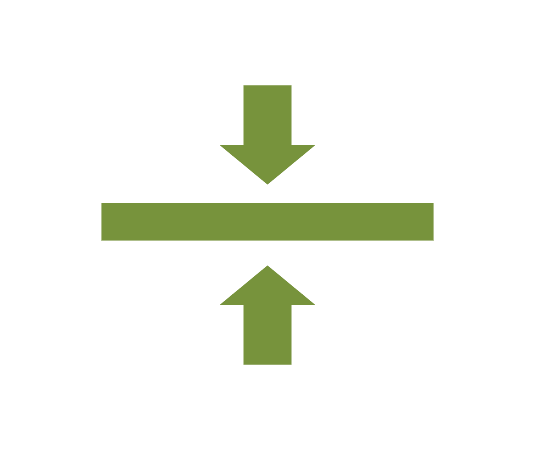 The “missing middle” =  people who are “too rich” to qualify for housing allowances/social housing, but unable to afford a mortgage
By income level
By tenure
By household type
By age
Many renters in the private market, as well as a large share of homeowners
Over half of people aged 65+, and around a third of people aged 30 to 64
The majority of single-person households and a large share of single-parent households
People across the income spectrum –              but the majority of households in the second & third income quintiles
[Speaker Notes: By income level: Nearly 2/3 of households in the second income quintile and over 80% of households in the third income quintile fall into the “missing middle.” 
In addition, more than a quarter (26%) of households in the first income quintile also fall into the missing middle, suggesting that there could be scope to adjust the eligibility threshold for “needy persons” upwards, in order to provide a broader segment of the low-income population with housing support.

By household type: Around 2/3 of single-person households and 42% of single-parent households with dependent children fall into the “missing middle”.  
Just under half of “other households” (which include couples without dependent children, elderly couples, as well as housing shares, e.g. roommates) also fall into the missing middle. 
Households with two parents + dependent children are less likely than others to find themselves in the “missing middle” (almost one-in-five (18%))

By tenure: Almost 43% of renters in the private rental market as well as nearly 46% of outright owners and 28% of owners with a mortgage fall into the “missing middle”. 

By age: Just over half of people aged 65 and over fall into the “missing middle”, as do around 1/3 of the population aged 30 to 64.]
what solutions for Latvia?
Looking forward: Latvia should develop a comprehensive housing strategy informed by four main policy directions.
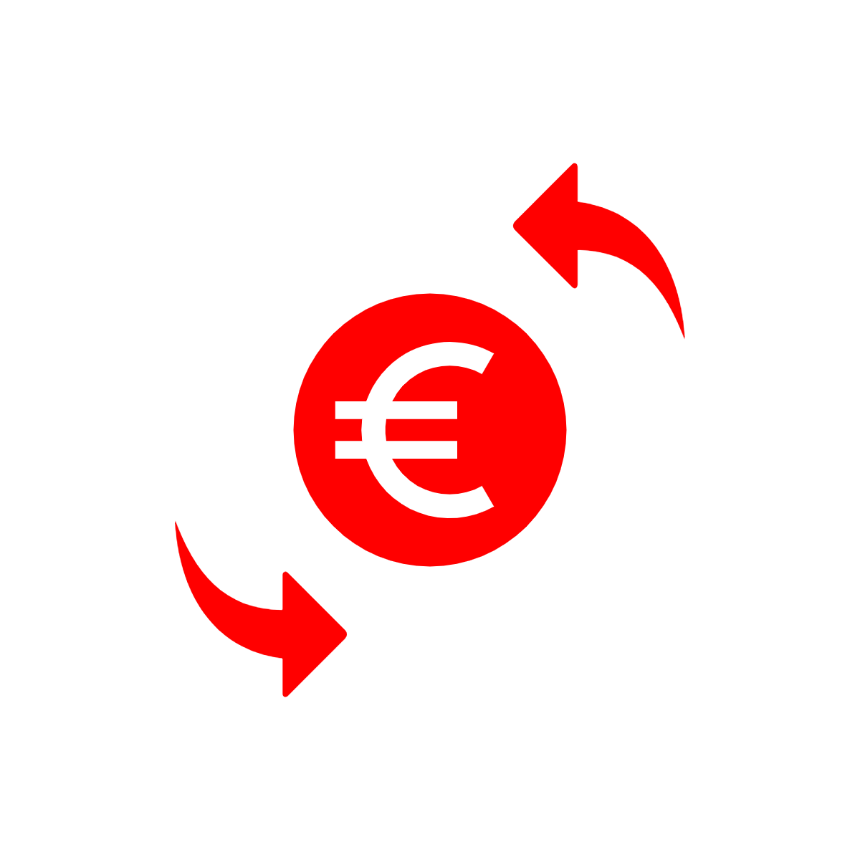 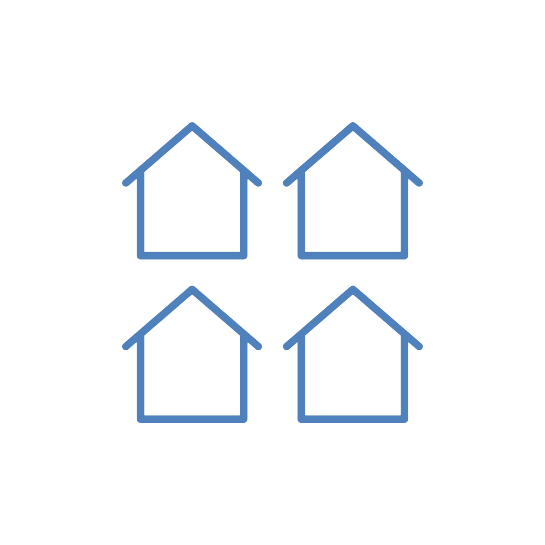 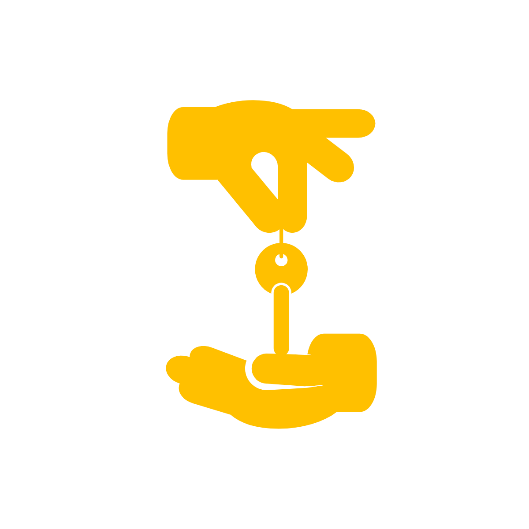 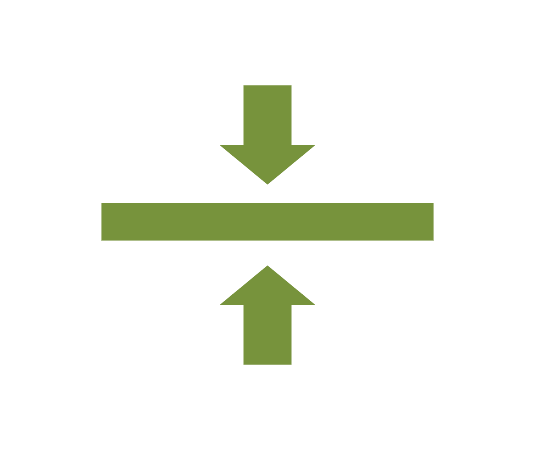 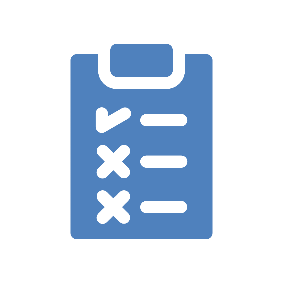 Improve the assessment of housing quality to determine renovation and investment needs
Invest more in good quality housing to provide greater access to affordable housing options
Close the gap among the “missing middle” by better targeting support to different household types
Diversify and expand the private rental market to provide households with more affordable housing options
[Speaker Notes: A central message of the report is that Latvia should develop a comprehensive housing strategy  informed by four main policy directions:

Improve the assessment of the quality of dwellings to determine the renovation and investment needs 
Invest more in good quality housing to provide greater access to affordable housing options
Diversify and expand the private rental market to provide households with more affordable housing options, including through new providers like housing associations and not-for-profit developers
Close the gap among the “missing middle” by better targeting support to different household types

Among these policy directions, the report identifies four key priority actions…[next slides]]
Priority action: Conduct a comprehensive assessment of the housing stock.
Build on Latvia’s recent audit of a portion of the housing stock
The survey could assess: 1/ technical quality of housing; 2/ share of vacant housing; 3/ household spending on housing; and 4/ household constraints and preferences. 

Examples: Canadian Housing Survey (every 2 years); Australia’s Survey of Income and Housing (every 2-4 years); France’s Enquête logement (every 4-7 years)
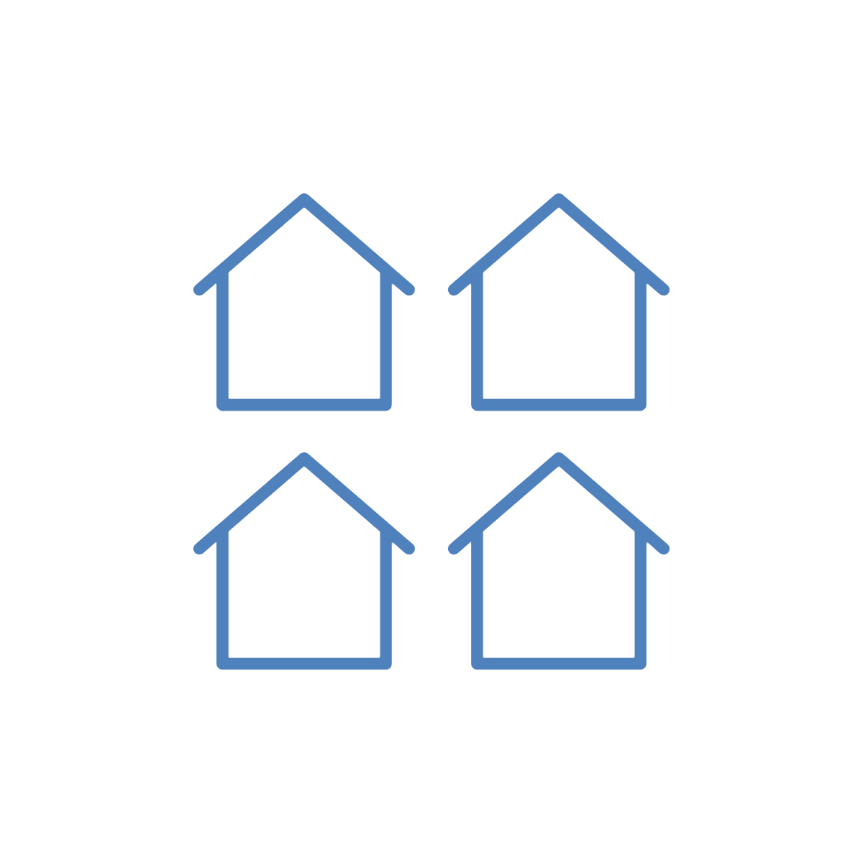 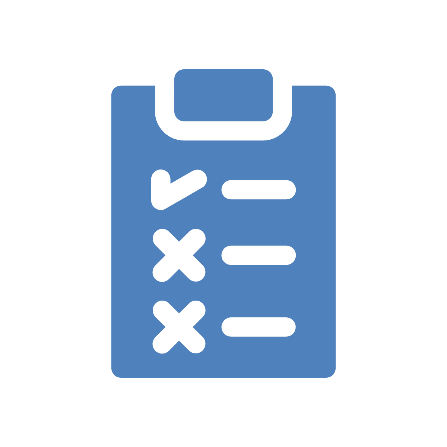 [Speaker Notes: Improve data on housing, by conducting a comprehensive assessment of the state of the housing stock
A number of challenges facing the Latvian housing stock are not well understood. 
The Latvian authorities could build on the audit of a portion of the housing stock, and find inspiration in housing surveys that have been undertaken in Canada, France a the Slovak Republic (among many others), in order to assess: 
the (technical) quality of housing; 
the share of housing that is currently vacant, as well as the reason for the vacancy; 
household spending on housing; and 
housing constraints and preferences of households (e.g. with respect to changing residences, etc.). 
Such data collection efforts could also contribute to more detailed regional housing data, which are currently lacking. 
Such an assessment could go a long way to understanding the needs of Latvian households, as well as tracking the government’s progress in improving housing conditions over time.]
Priority action: Set up a revolving fund.
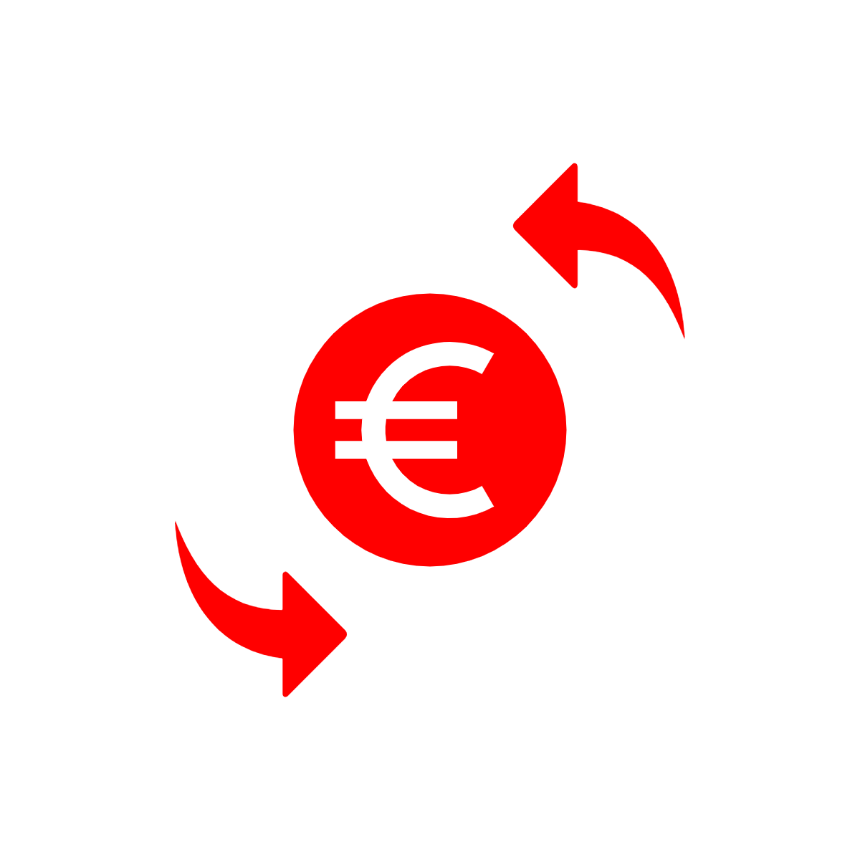 Finance new developments and maintenance – mix of government-guaranteed loans and private loans
Share of rents to pay back loans + small contribution to build up savings
Limited operating costs

Examples: Slovak Republic’s State Housing Development Fund; Denmark’s National Building Fund; Austria’s Housing Associations
[Speaker Notes: Set up a revolving fund that could provide cheap long-term financing via loans for new housing development and maintenance. 
The fund could finance new developments and maintenance through government-guaranteed loans and private loans. 
Financing periods can span over 50 years at a lower-than-market rate, with a share of the rents could be used to pay back the loans. 
Rents could contribute to the fund to help finance new developments and maintenance. 
A small mark-up could be added to the rents to build savings and maintenance (for example, in Austria housing associations charge a 3.5% interest on equity investment and 2% mark-up for risk mitigation). 
Operating costs for administering the fund would be relatively limited and included in the rents.]
Priority action: Diversify and expand the rental market to provide households with more affordable housing options.
Pursue the pending legislative reform aiming to rebalance tenant-landlord relations
Consider expanding the competencies of municipal housing companies to include the development and management of rental or mixed-tenure properties
Facilitate the development of non-profit and/or limited-profit providers 

Examples: Austria finances rental housing through housing associations; Germany offers affordable rental housing through various providers, including housing co-operatives.
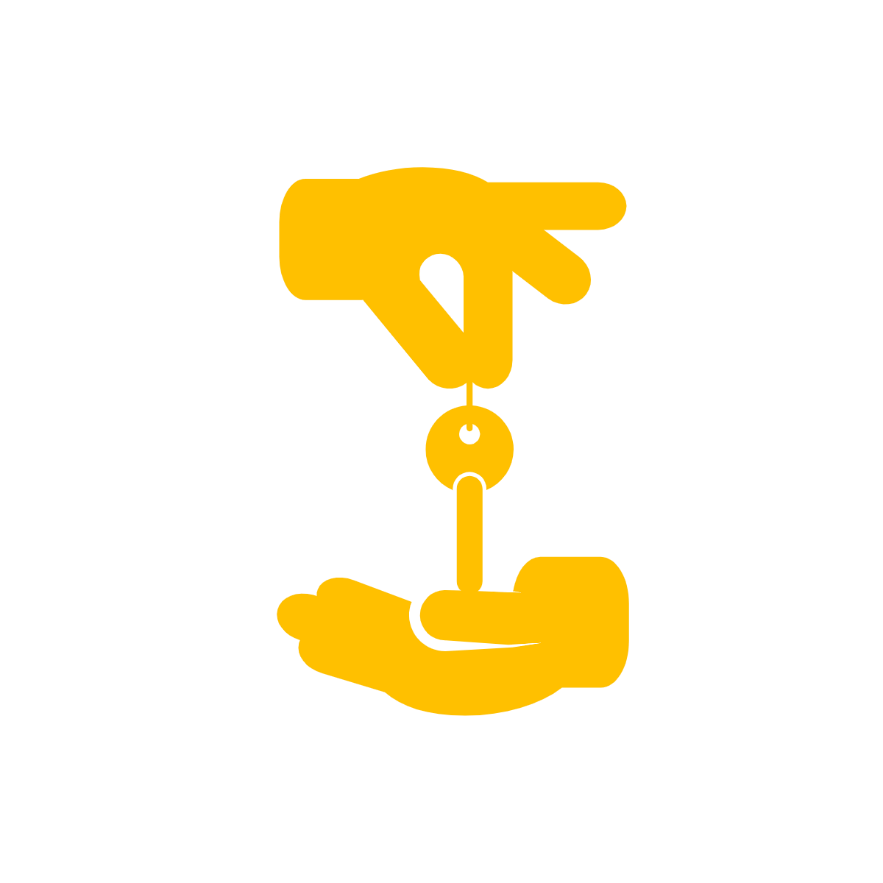 [Speaker Notes: Diversify and expand the rental market to provide households with more affordable housing options. 
Pursue the pending legislative reform aiming to rebalance tenant-landlord relations
Consider expanding the competencies of municipal housing companies to include the development and management of rental or mixed-tenure properties
Facilitate the development of non-profit and/or limited-profit providers 

Examples: Austria finances rental housing through housing associations; Germany offers affordable rental housing through various providers, including housing co-operatives.]
Priority action: Establish a housing refurbishment programme and consider reforms to some housing support schemes.
Establish a housing refurbishment programme 
Households at the lower end of the “missing middle” could benefit from reforms to the housing benefit scheme to increase both the coverage and amount of the benefit 
Moderate-income “missing middle” households (including families with children) could benefit from an expansion of the current mortgage guarantee programme or the introduction of new support measures
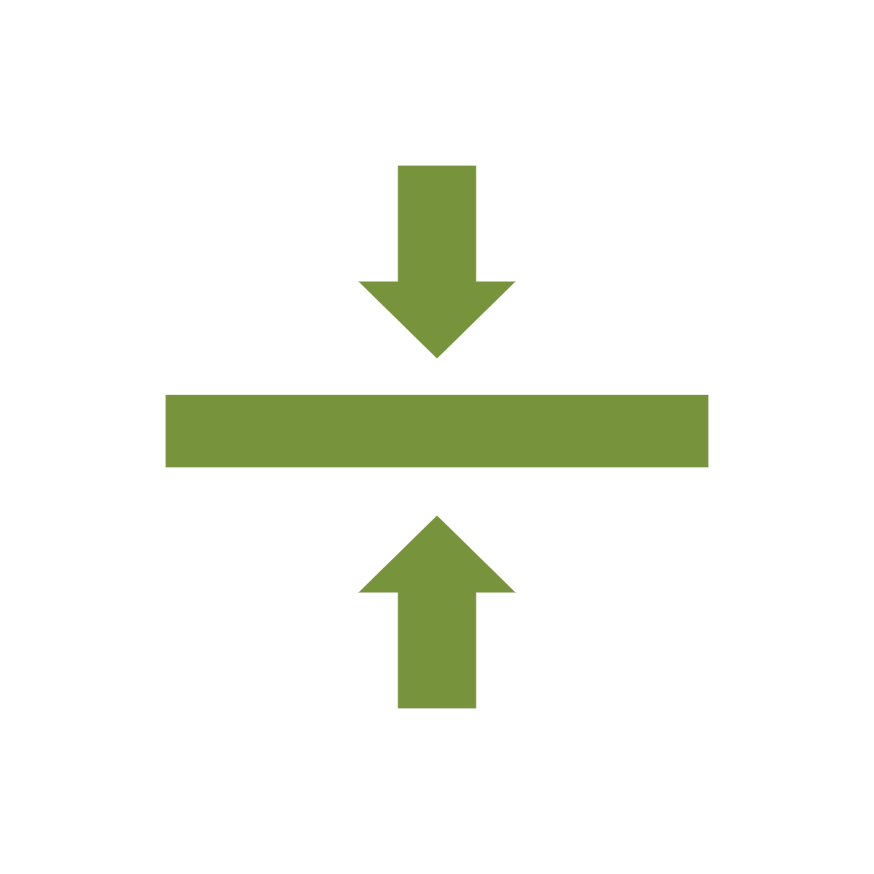 [Speaker Notes: Consider different strategies to close the gap among the “missing middle” households, who are currently left out of public support
To recall, fewer than half of all households in Latvia can currently afford a commercial mortgage on a 50m2 apartment without spending more than 30% of their disposable income on housing costs; only 27% of households could afford the mortgage on a 75m2 apartment.
This OECD report simulated a range of strategies to support households in accessing quality, affordable housing, including demand-side support (housing allowances), as well as supply-side support (provision of social housing, grants, loans, etc.): 
A housing refurbishment programme could provide financial support to conduct structural and technical upgrades (e.g. plumbing, roofing), as well as energy efficiency upgrades
For households at the lower end of the “missing middle,” reforms could be considered to the housing benefit scheme, in order to increase both the coverage and amount of the benefit. OECD simulated several different types of reforms in the Report to determine which might be most impactful: 
Introducing an earnings disregard in calculating households’ eligibility for the housing benefit could meaningfully increase the coverage and generosity of the benefit.
Such a reform could extend coverage to more single parents, dependent children and working adults and could help lift up to 19 000 people out of poverty. 

Moderate-income households in the “missing middle” – particularly families – could benefit from increased housing support, through an expansion of the current mortgage guarantee programme or the introduction of new support measures.]
Thank You
Extra slides
Latvia’s “missing middle”: Too rich to qualify for housing benefits yet unable to afford a mortgage
Illustrative example: Access to housing instruments and the "missing middle" for the population in single-person households (based on before-transfer disposable income), 2018
Source: OECD estimates based on the European Union Statistics on Income and Living Conditions (EU SILC) survey, Latio Residential Report: 1st Half of 2019 (http://latio.lv/en/services/market-analysis-and-review-1/housing-market), Bank of Latvia Interest Rate Statistics (www.bank.lv/en/statistics/stat-data/interest-rate-statistics), and information from the Ministry of Economy and Construction
[Speaker Notes: ILLUSTRATIVE EXAMPLE FOR A SINGLE-PERSON HH: 

SHOWING BEFORE TRANSFERS
Eligibility based on net income after taxes, but excludes various kinds of benefits you may receive 

The system of current housing supports in Latvia means that a large share of the population is either too rich to qualify for social housing or the housing benefit, or too poor to afford a commercial loan to purchase a decently-sized dwelling – that is, without spending more than 30% of their income on housing costs. 

Notes: "Can afford a mortgage" means that equivalised total housing costs (including utilities and maintaince) consume less than 30% of total equivalised after-transfer household disposable income. Estimates based on the average transaction price for apartments in Riga (EUR 900 per m2). The "missing middle" are defined as those that are not eligible for housing benefit and cannot afford a mortgage on a 75m2 apartment. Average income threshold across municipalities in order to be eligible for housing support is weighted by population size of the respective municipalities. Across municipalities, this threshold can range between EUR 128 and EUR 430. Note that the figure is illustrative only; in particular, please note that moertgage affordability is determined using after-transfer disposable income, while the figure uses before-transfer disposable income as its scale.


Around one-third of the population are in households categorised as the “missing middle,” which represents around 44% of all households in Latvia. This “missing middle” spans much of Latvia’s income distribution; it includes at least some people from the 11th through to the 89th percentiles of the equivalised after-transfer disposable income distribution. However, most of the “missing middle” are concentrated between the 20th and 60th percentiles of the income distribution – in other words, in lower-middle and middle-income households (Figure 3.6).]
Latvia’s “missing middle”: Too rich to qualify for housing benefits yet unable to afford a mortgage
Illustrative example: Access to housing instruments and the "missing middle" for the population in family (two-adult, two-children) households (based on before-transfer disposable income), 2018
Source: OECD estimates based on the European Union Statistics on Income and Living Conditions (EU SILC) survey, Latio Residential Report: 1st Half of 2019 (http://latio.lv/en/services/market-analysis-and-review-1/housing-market), Bank of Latvia Interest Rate Statistics (www.bank.lv/en/statistics/stat-data/interest-rate-statistics), and information from the Ministry of Economy and Construction
[Speaker Notes: The “missing middle” includes people across the income distribution, with most falling into the second and third income quintiles. 

SHOWING BEFORE TRANSFERS
Eligibility based on net income after taxes, but excludes various kinds of benefits you may receive 

The system of current housing supports in Latvia means that a large share of the population is either too rich to qualify for social housing or the housing benefit, or too poor to afford a commercial loan to purchase a decently-sized dwelling – that is, without spending more than 30% of their income on housing costs. 

Notes: "Can afford a mortgage" means that equivalised total housing costs (including utilities and maintaince) consume less than 30% of total equivalised after-transfer household disposable income. Estimates based on the average transaction price for apartments in Riga (EUR 900 per m2). The "missing middle" are defined as those that are not eligible for housing benefit and cannot afford a mortgage on a 75m2 apartment. Average income threshold across municipalities in order to be eligible for housing support is weighted by population size of the respective municipalities. Across municipalities, this threshold can range between EUR 128 and EUR 430. Note that the figure is illustrative only; in particular, please note that moertgage affordability is determined using after-transfer disposable income, while the figure uses before-transfer disposable income as its scale.

Around one-third of the population are in households categorised as the “missing middle,” which represents around 44% of all households in Latvia. This “missing middle” spans much of Latvia’s income distribution; it includes at least some people from the 11th through to the 89th percentiles of the equivalised after-transfer disposable income distribution. However, most of the “missing middle” are concentrated between the 20th and 60th percentiles of the income distribution – in other words, in lower-middle and middle-income households (Figure 3.6).]
Main housing policy support measures in Latvia, relative to other OECD countries
Number of OECD countries adopting each type of housing policy measure
Notes: Based on OECD country responses to 2019 OECD Questionnaire on Affordable and Social Housing (QuASH). Not all countries responded to all sections of the QuASH, thus the number of reporting countries varies across policy instruments. 
Source: OECD Affordable Housing Database, Indicator PH1.1. Draws on country responses to OECD Questionnaire on Affordable and Social Housing (QuASH), 2019 and 2016.
Latvia’s “missing middle”: 44% of households are too rich to qualify for housing benefits or social housing, yet unable to afford a mortgage.
Illustrative example: Access to housing instruments and the "missing middle" for the population in two-person households (based on before-transfer disposable income), 2018
“Missing middle”
Source: OECD estimates based on the European Union Statistics on Income and Living Conditions (EU SILC) survey, Latio Residential Report: 1st Half of 2019 (http://latio.lv/en/services/market-analysis-and-review-1/housing-market), Bank of Latvia Interest Rate Statistics (www.bank.lv/en/statistics/stat-data/interest-rate-statistics), and information from the Ministry of Economy and Construction
[Speaker Notes: Public support for housing is limited, and many people do not receive any support:
Latvia offers three main forms of housing policy support to eligible households:

For low-income and vulnerable households:
Small share of social and municipal housing (less than 2% of housing stock)
Coverage and generosity of housing benefit is low from an international perspective

For moderate- to higher-income households: 
Mortgage guarantee, administered by ALTUM, for eligible families and young professionals
…resulting in around 44% of all households (= 1/3 of population) who are too rich to qualify for social housing and the housing benefit, and too poor to afford a mortgage

SHOWING BEFORE TRANSFERS
Eligibility based on net income after taxes, but excludes various kinds of benefits you may receive 

Notes: "Can afford a mortgage" means that equivalised total housing costs (including utilities and maintenance) consume less than 30% of total equivalised after-transfer household disposable income. Estimates based on the average transaction price for apartments in Riga (EUR 900 per m2). The "missing middle" are defined as those that are not eligible for housing benefit and cannot afford a mortgage on a 75m2 apartment. Average income threshold across municipalities in order to be eligible for housing support is weighted by population size of the respective municipalities. Across municipalities, this threshold can range between EUR 128 and EUR 430. Note that the figure is illustrative only; in particular, please note that mortgage affordability is determined using after-transfer disposable income, while the figure uses before-transfer disposable income as its scale.]
Closing the gap among the “missing middle”: Illustrative simulations of selected housing reforms
Potential impacts of different financial support schemes: 
A grant to households to finance dwelling improvements could benefit thousands of households upgrade their home. 
A long-term government loan to households could help increase housing affordability, especially for larger apartments. 

Potential impacts of reforms to the housing benefit (Dzīvokļa pabalsts): 
Introducing an earnings disregard in calculating households’ eligibility for the housing benefit could meaningfully increase the coverage and generosity of the benefit.
Such a reform could extend coverage to more single parents, dependent children and working adults and could help lift up to 19 000 people out of poverty.